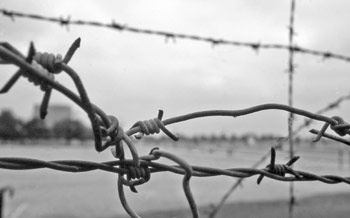 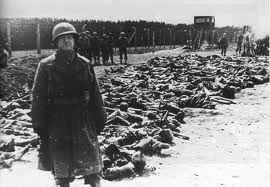 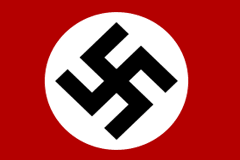 SHOAH
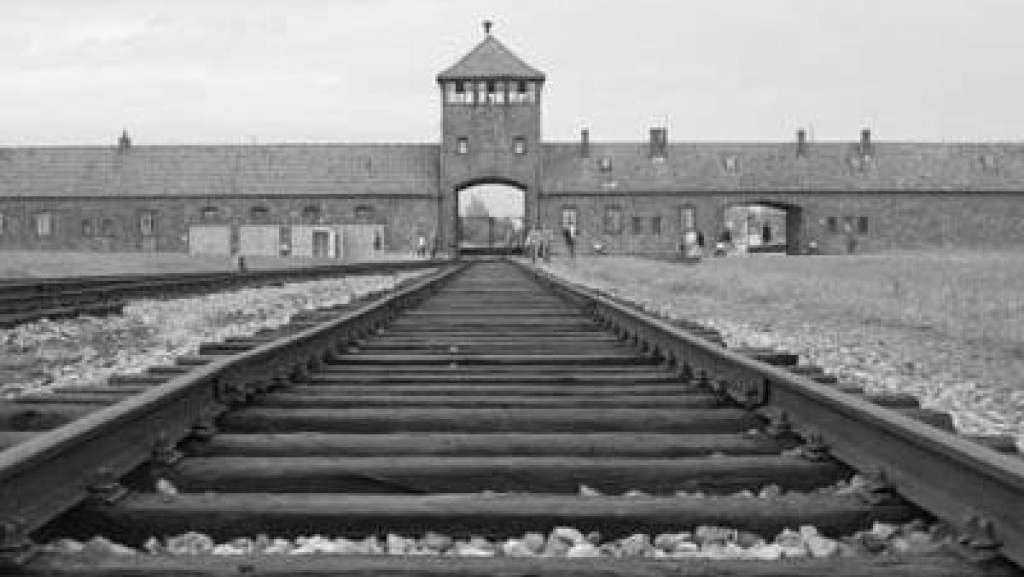 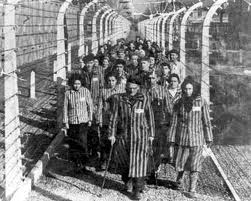 Desde 1935 hasta 1945…
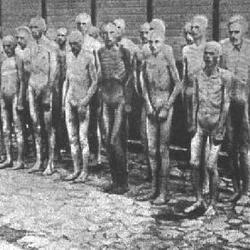 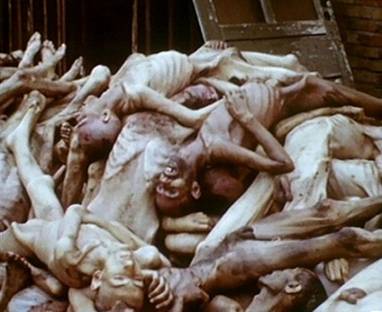 Màs de 5.860.000 de judíos murieron en los campos de exterminio
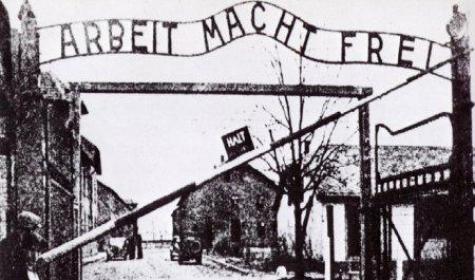 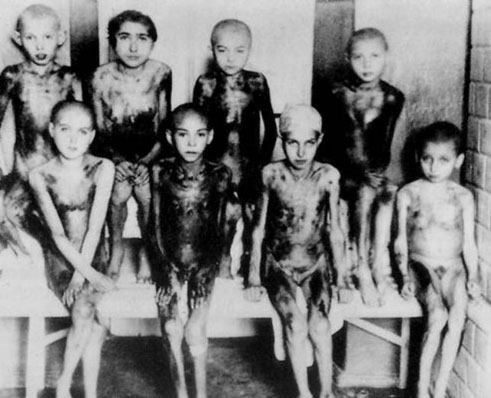 Condiciones inhumanas..Pasaban frío, hambre, no tenìan derechos y eran forzados a trabajar hasta la muerte…
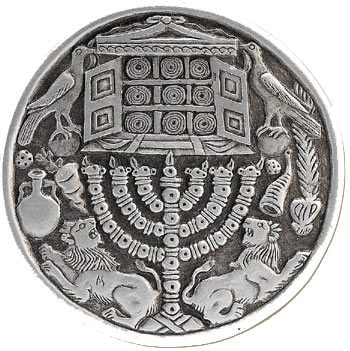 Pero.. ¿ Por qué los judíos?
Para responder a esta pregunta tenemos que  volver a trazar la historia de los judìís desde la Edad Media
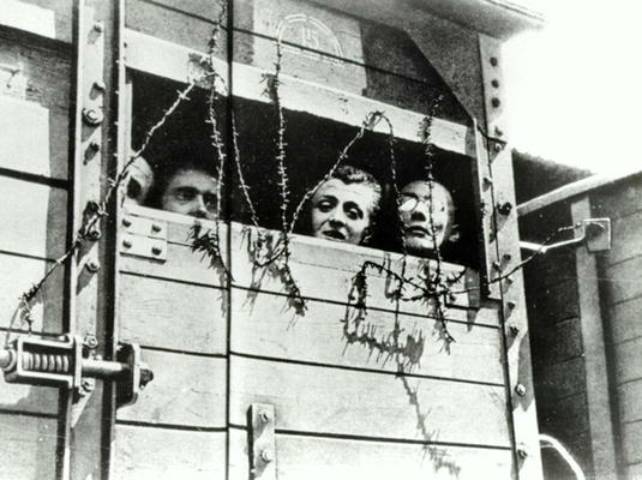 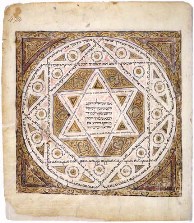 Los judíos eran un pueblo de pastores, artesanos y campesinos seminómadas. Desde los orígenes fueron  acusados por la muerte de Jesús y llamados por eso población deicida.
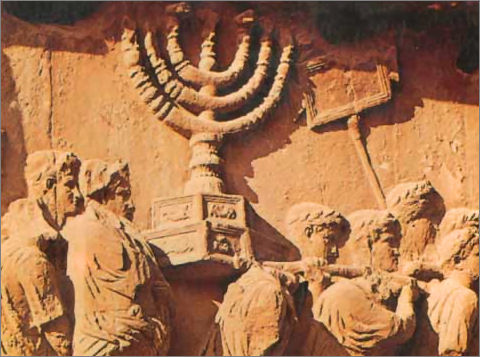 Además, los judìos estudiaban  la Torah y tenían que aprender el hebreo y el arameo,  además de la lengua del lugar donde habitaban. Por esto , en una època en la que había muchos analfabetos , ellos eran personas cultas y consideradas  “diferentes”.
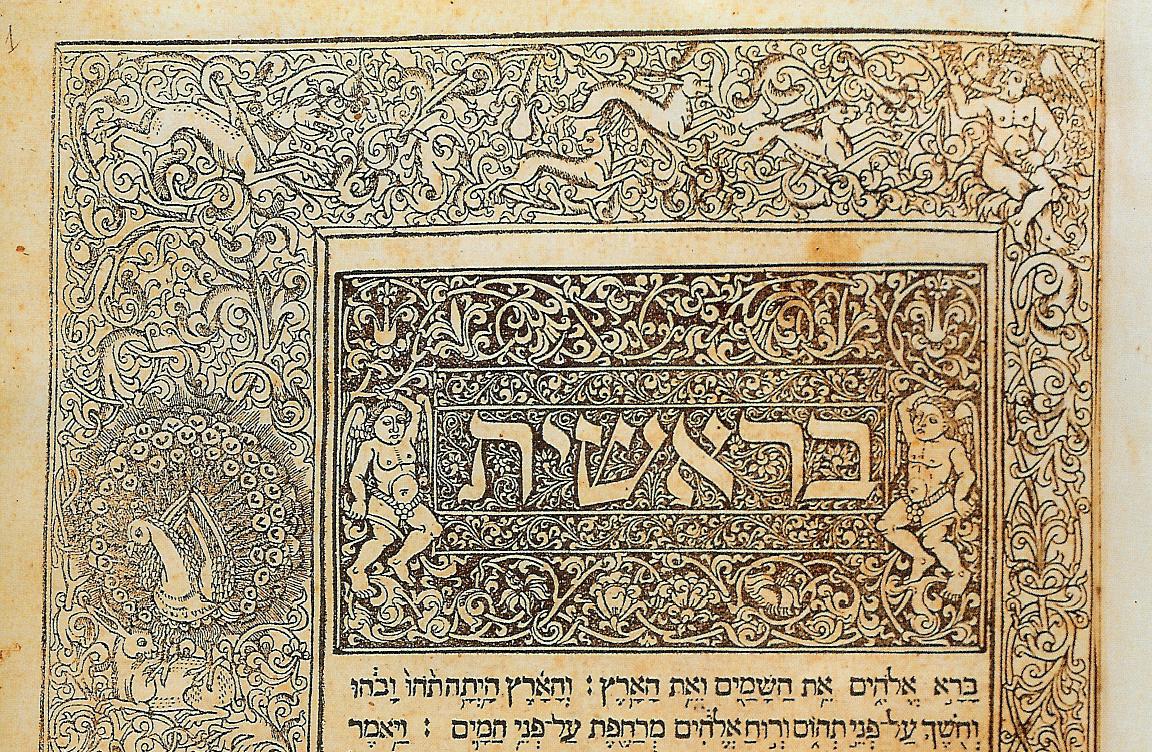 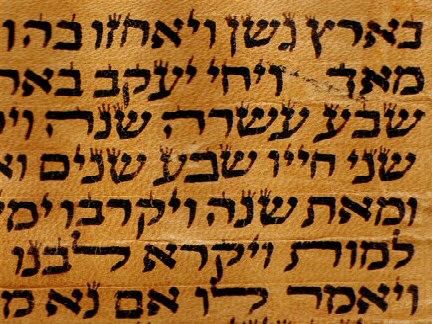 Los judíos tenían también que respetar algunas normas de higiene (escritas en la Torah) y eso les garantizó salud. De hecho durante los periodos de peste, miseria y enfermedad los judíos que morían eran menos .
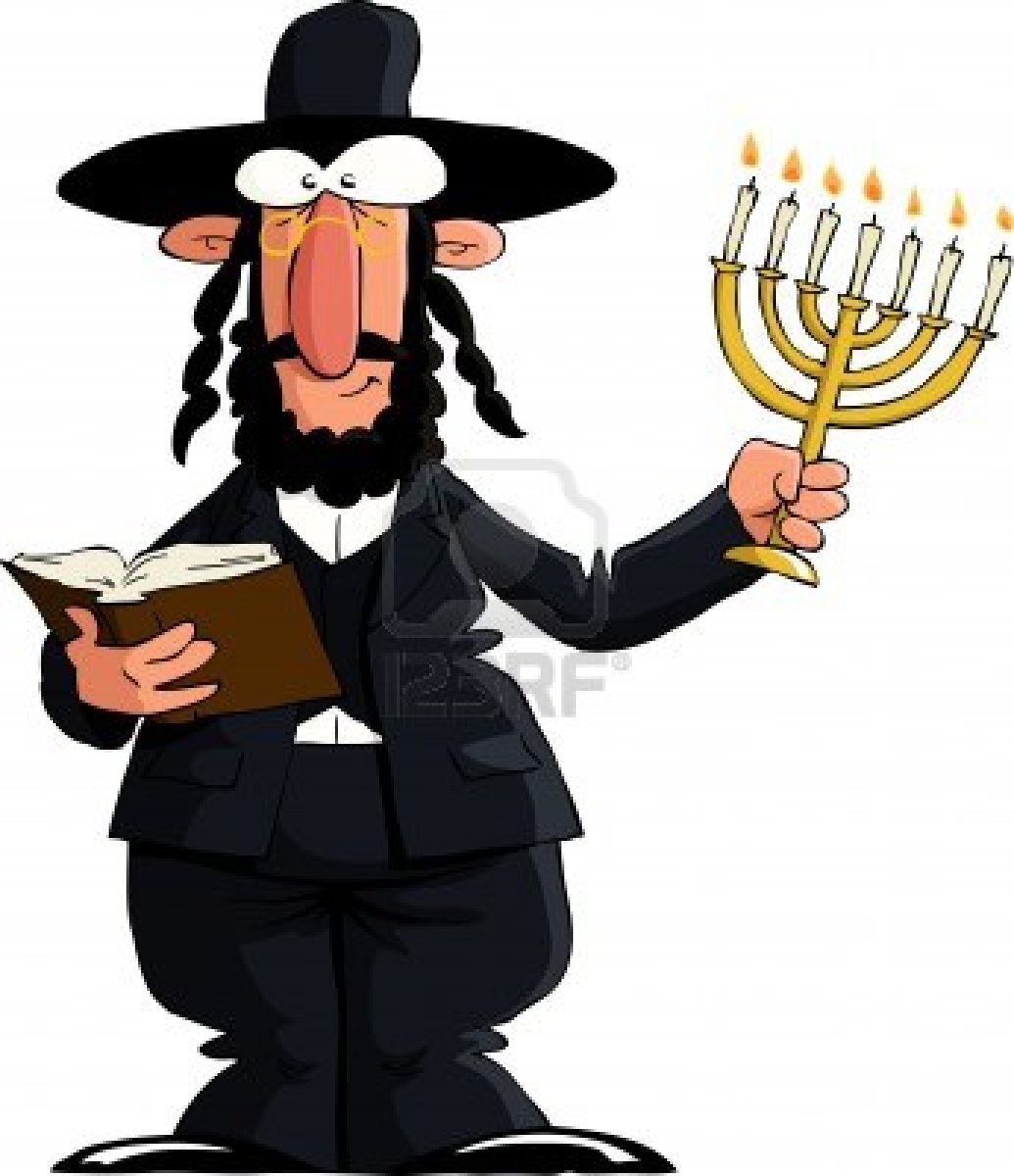 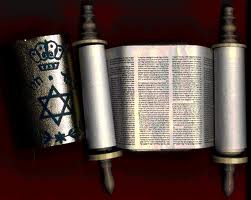 Otra causa era la situación economica.
La Biblia prohibía el préstamo; de hecho los cristianos no podían prestar dinero a cambio de beneficios u otro dinero. 
Los judíos se aprovecharon de la situación y empezaron a especializarse en  economía. Llegaron a ser banqueros, usureros y se hicieron muy ricos. Por eso empezaron a ser envidiados, aislados y también perseguidos.
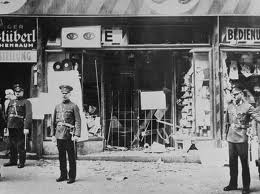 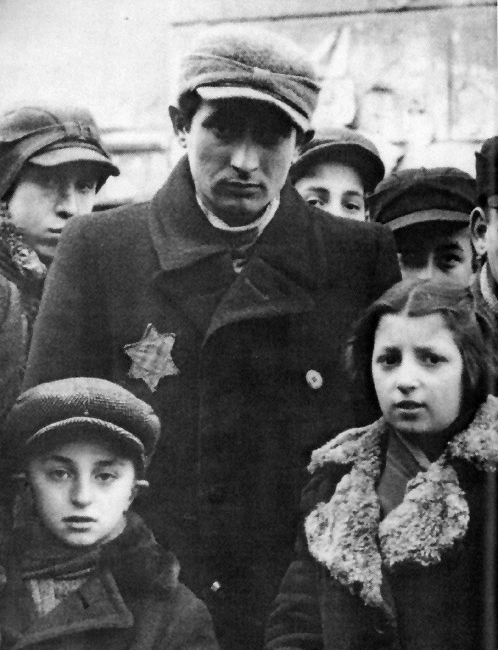 Ejemplo de persecución fueron los Pogroms. Se desarrollaron en el este de Europa y eran actos de violencia y persecución contra los judíos.
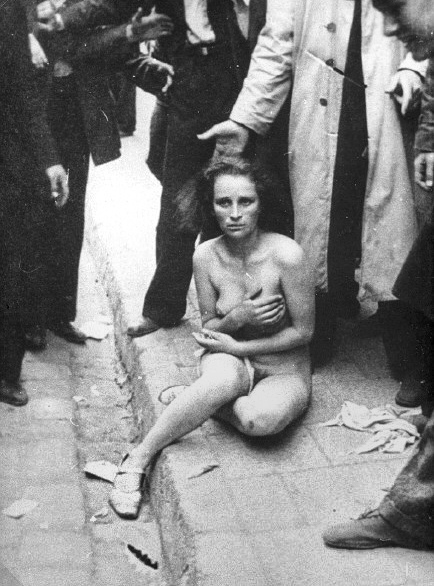 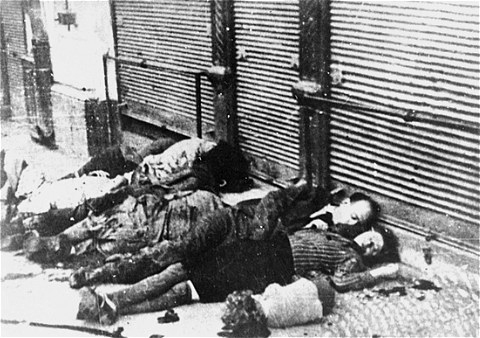 Pero.. La situaciòn de ventaja de los judìos fue aprovechada por los reyes (de Espana, Francia y toda Europa) durante la Edad Media, que pedìan ayuda para financiar las guerras y los ejercitos.
Esto siguiò instaurando mucha rivaldad..y al final..
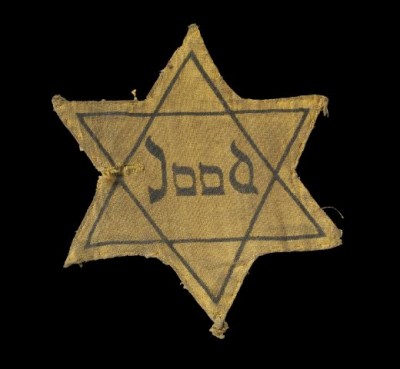 Los judìos fueron forzados a dejar su religiòn y practicar el cristianismo.
Sin embargo sigueron ejercitando el judaìsmo y fueron llamados con el tèrmino negativo “marranos”.
Fueron asì acusados por falsedad, corrupciòn y  etiquetados de esta manera hasta nuestros dìas.
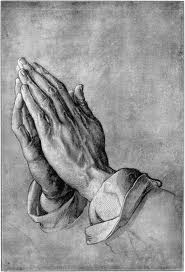 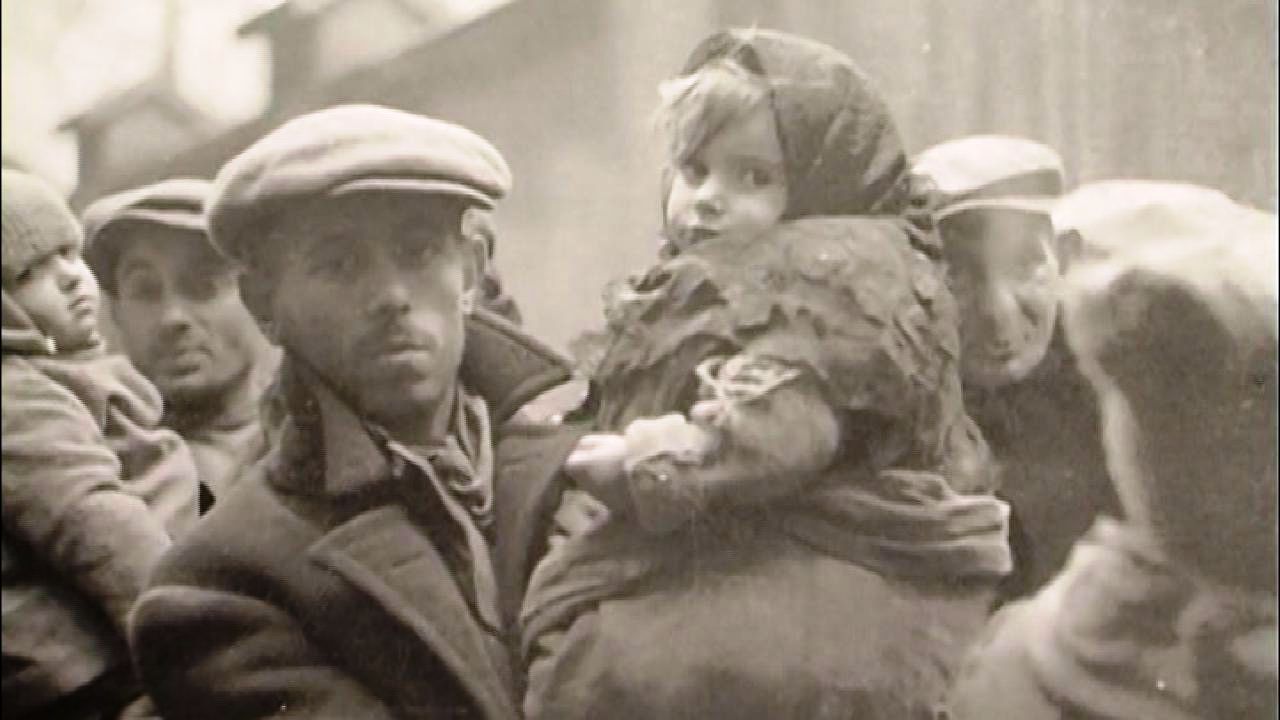 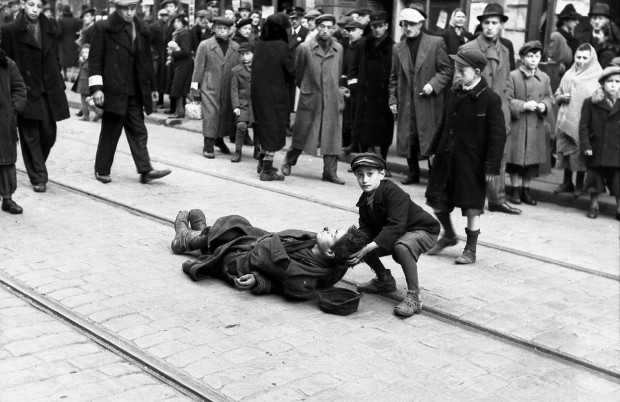 Fueron aislados en las juderìas y eso contribuyó  en la formaciòn de su cultura. Se dedicaron sobre todo al estudio de las ciencias, letras, arte.. Y de pronto llegaron a ser artistas, pintores, letrados, científicos, etc.
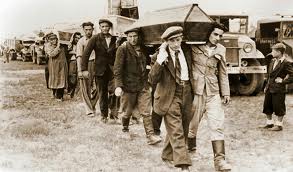 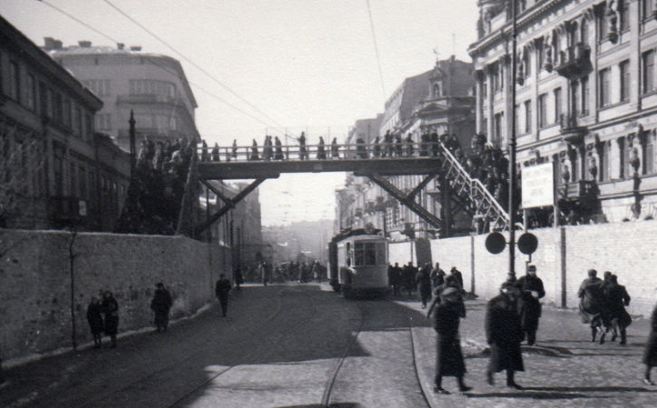 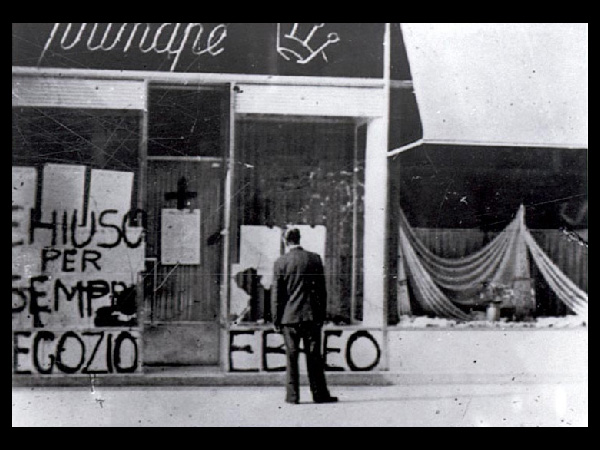 Eso fue, por supuesto, el enésimo pretexto de envidia y  celo y de discriminación de esta población ..  Que acabó con su máxima manifestación durante la segunda guerra mundial, el exterminio de los judìos por los alemanes encabezados por Adolf Hitler.
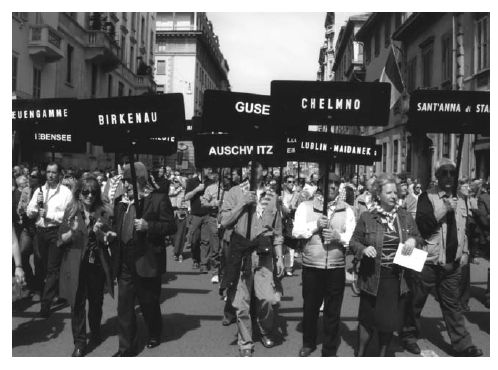 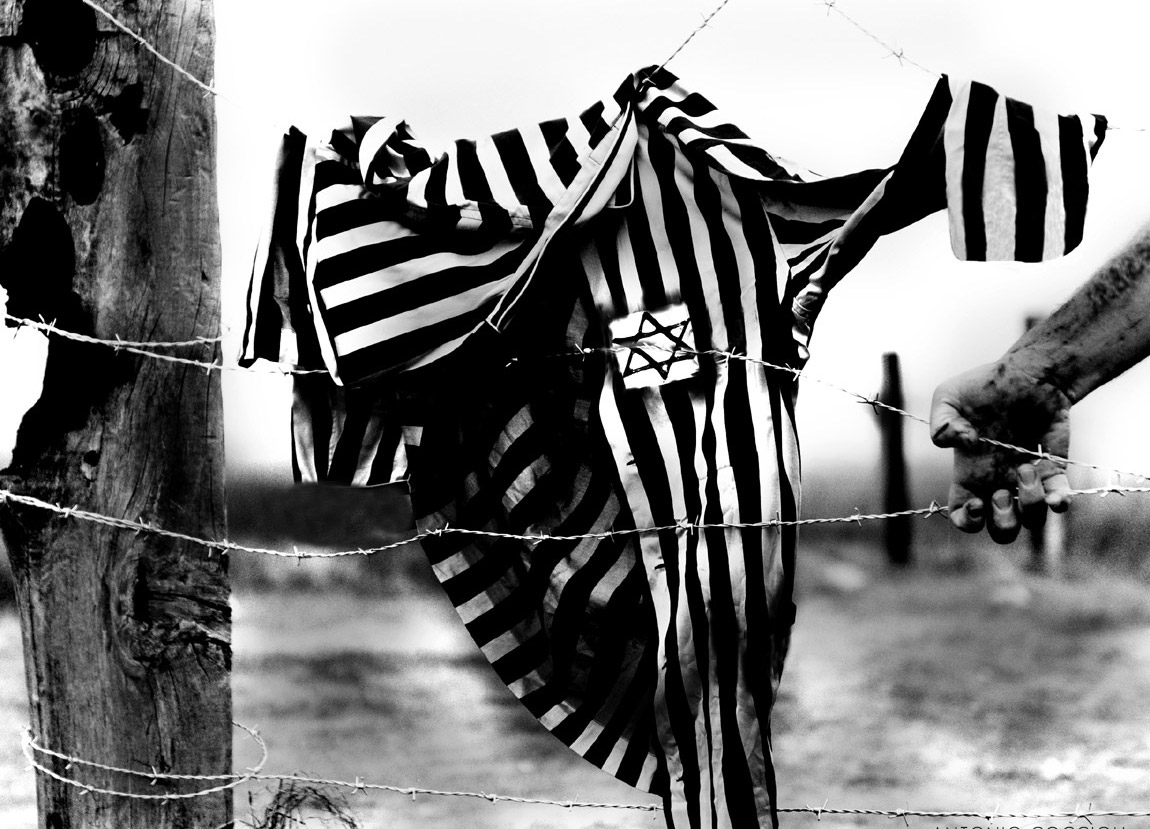 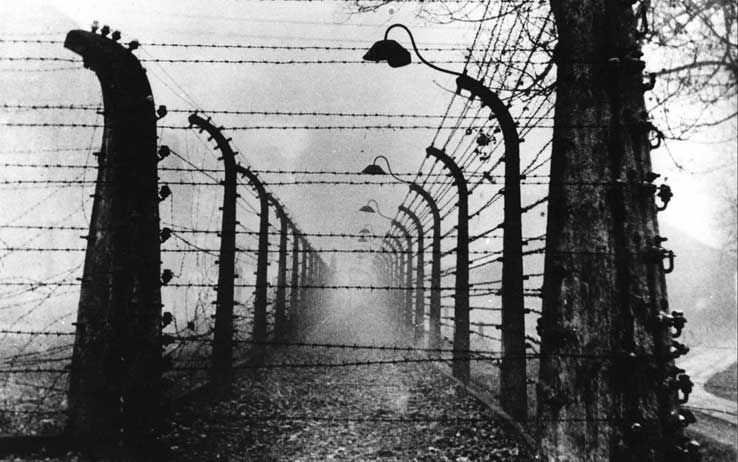 Por eso es muy importante conocer y aprender  la historia de este desgraciado pueblo...
PARA NO OLVIDAR
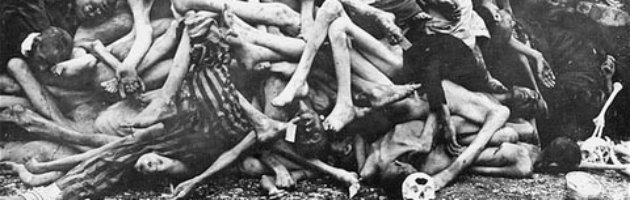 Proyecto de: Claudia CuliersiFederica MontagnaIII C Internacional